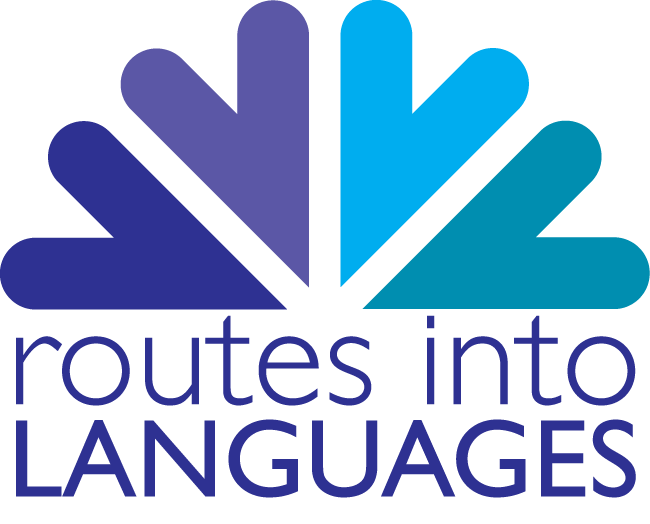 Module 6Note Taking and Revision Strategies
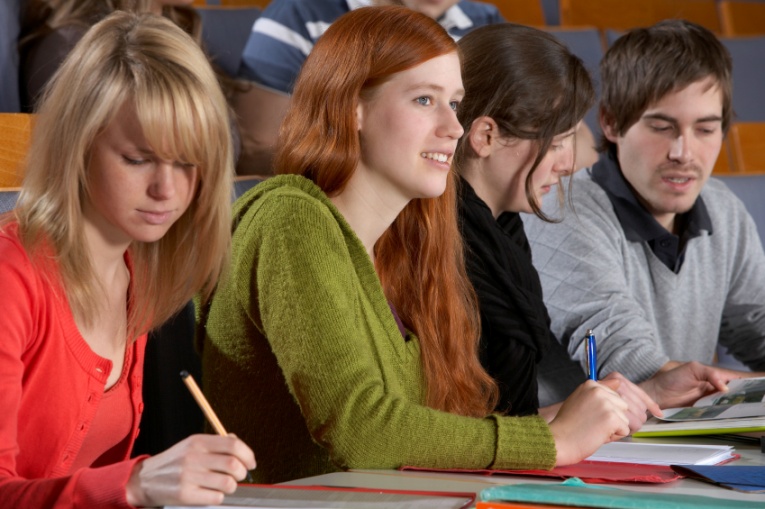 Some keys for successful learning

Part 5
Most frequent abreviations in French note-taking 2
Utilisation des signes mathématiques ou scientifiques
	Ex : + plus ; - moins ; +/- plus ou moins ; ≈ à peu près / environ ; > supérieur ; < inférieur ;  en augmentation / augmenter ;  en diminution / diminuer ; ø rien / vide ;  conclusion ;  cause ; ♀  femme ; ♂ homme, etc…

Vous pouvez aussi créer vos propres abbréviations
	Ex : entre 10 et 12 personnes = <10 & 12 pers.>

N’hésitez pas à personnaliser votre mise en page
	Ex : utiliser des couleurs, des symboles, des chiffres, des alinéas, etc.
Most frequent abreviations in German note-taking
Um schneller Notizen schreiben zu können:
1.- Abkürzungen verwenden:
Information (Inf.), Beispiel (Bsp.), besonders (bes.), zum Beispiel (z.B.)
2.- Wörter durch Symbole oder Buchstaben ersetzen:
mal (x), plus (+), größer / mehr (>), kleiner / weniger (<), erhöhen (^), in der Folge… ()
3.- Vokale weglassen:
Die letzte Prüfung findet am Samstag statt.
Ltzt Prfg - Smstg
4.- Endungen hochstellen:
fotografieren (fotoen), Organisation (Orgion),  Bevölkerung (Bevölung)
Most frequent abreviations in Spanish note-taking
Para mejorar la velocidad de escritura:
1.- Utiliza abreviaciones:
información (inf.), ejemplo (ej.), extraordinario (extr.), importante (imp.)
4.- Sustituye palabras por símbolos o por letras:
por (x), mas (+), mayor (>), menor (<), menos que (- q), aumento (^), como consequencia… ()
2.- Elimina algunas vocales:
Tengo un examen el próximo jueves
Teng exmn prox. jvs
3.- Sustituye terminaciones habituales por signos o números:
fácilmente (fácil-) separados (separa2), entre (en3)
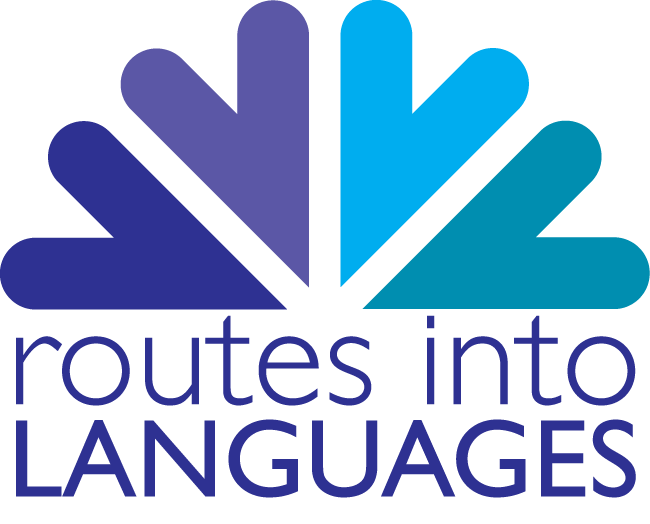 Useful resources
For tips on how to revise, the following websites may be useful:

University of Leeds http://www.leeds.ac.uk/arts/studyskills/new/exams/active.html
Brunel University Revision Guide http://people.brunel.ac.uk/~mastmmg/./ssguide/sshome.htm
University of Leicester - Revision and exam skills http://www2.le.ac.uk/offices/ssds/sd/ld/resources/study/revision-exam This website contains information/advice about the whole process of revision and exams. It is clear to understand and covers lots of issues including: revision as an individual process, active revision, writing for exams, memory techniques, timing during exams.
The Open University http://www.open.ac.uk/skillsforstudy/revising-exams-and-assessment.php This website is written in a clear way so it is easy to understand and includes information on several things, including: revision techniques, different types of exams (written/oral/practical) and managing stress. 
Manchester University http://www.humanities.manchester.ac.uk/studyskills/assessment_evaluation_assessment/index.html Another useful website with information on revision techniques, exam strategies for during and after the exam and managing stress.
Aston University http://www1.aston.ac.uk/EasysiteWeb/getresource.axd?AssetID=64744&type=0&servicetype=1 This podcast consists of Paul, one of Aston’s counsellors, giving practical advice on dealing with exam stress and is a link to one of the services available to support Aston students throughout their time here.
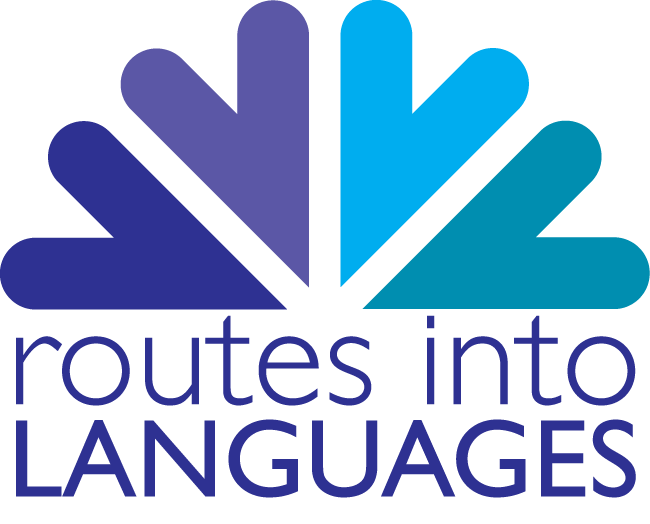 References
CLD slides Aston
http://www.vidadigital.net/blog/2010/10/31/estrateg
http://www.studygs.net/espanol/lctrnote.htm
http://www.estudiantes.info/tecnicas_de_estudio/tecnicas_tomar_apuntes.htm
http://www.aulafacil.com/Tecestud/Lecciones/Lecc5.htm
http://www.consumer.es/web/es/educacion/escolar/2009/05/12/185201.php
http://www.how-to-study.com/study-skills/es/toma-de-apuntes/60/c%C3%B3mo-tomar-apuntes-en-clase/index.asp
http://www.tecnicas-de-estudio.org/tecnicas/tecnicas7.htm
http://www.youtube.com/watch?v=6T8kXHGM0hM&NR=1
http://www.utilidad.com/consejos-para-tomar-apuntes-lo-mas-rapido-posible_1053
http://bb.aston.ac.uk/webapps/portal/frameset.jsp?tab_id=_2_1&url=%2fwebapps%2fblackboard%2fexecute%2flauncher%3ftype%3dCourse%26id%3d_13520_1%26url%3d
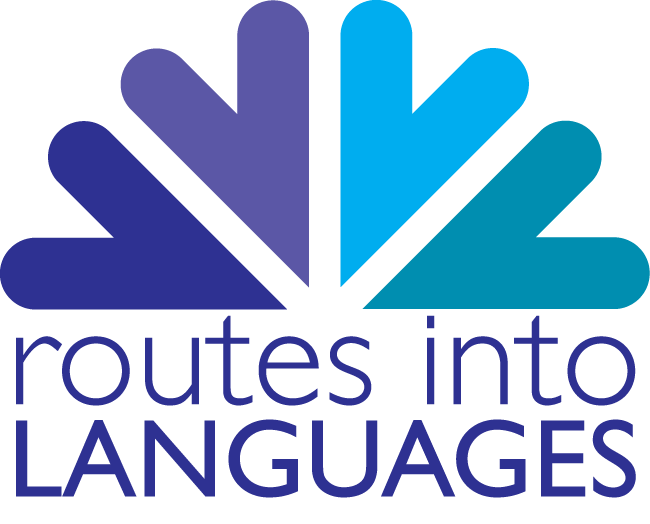